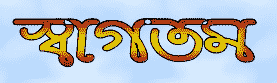 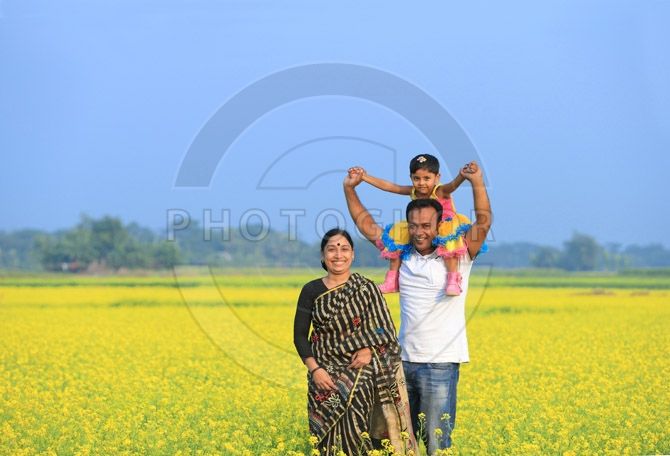 পরিচিতি
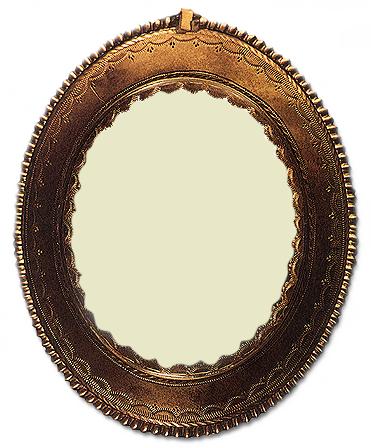 এম.সিরাজুল ইসলাম
সহকারি শিক্ষক (আইসিটি)
হাজী মফিজ আলী বালিকা উচ্চ বিদ্যালয় ও কলেজ বিশ্বনাথ,সিলেট।
মোবাইল : ০১৭২৯-৬১৫১২০
            msirajulislam2013@gmail.com
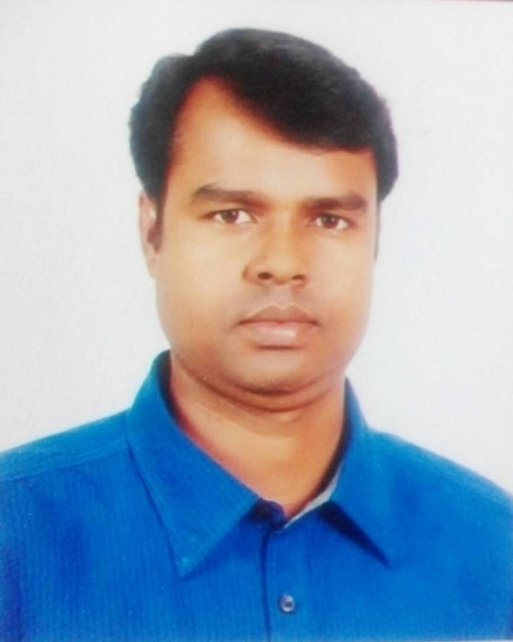 পৌরনীতি ও নাগরিকতা
নবম ও দশম শ্রেণি
পাঠ পরিচিতি
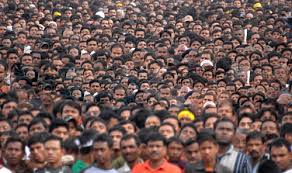 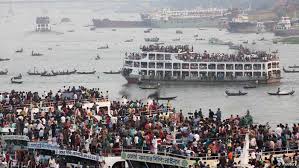 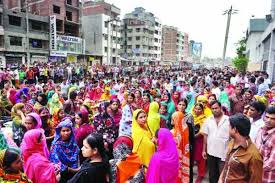 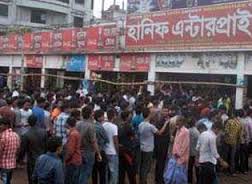 ছবিগুলোতে  কী দেখা যাচ্ছে?
ভিডিওটি দেখ
আজকের পাঠ
জনসংখ্যা সমস্যা ও প্রতিকার
এই পাঠ শেষে শিক্ষার্থীরা ---
জনসংখ্যা সমস্যা কী তা বলতে পারবে।
বাংলাদেশের জনসংখ্যা জনিত সমস্যা চিহ্নিত 
    করতে পারবে।
বাংলাদেশের জনসংখ্যা বৃদ্ধির কারণ গুলো উল্লেখ 
    করতে পারবে।
বাংলাদেশের জনসংখ্যা সমস্যা সমাধানের উপায় 
     ব্যাখ্যা করতে পারবে।
জনসংখ্যা সমস্যাঃ
দেশ বা অঞ্চলে জনসংখ্যার হার দ্রুত গতিতে বৃদ্ধি পেতে থাকলে,তখন তাকে জনসংখ্যা সমস্য বলে।
জনসংখ্যা
বৃদ্ধির হার
দেশের নাম
ঘনত্ব
আয়তন
বাংলাদেশের সাথে অধিক জনবহুল দেশের তুলনা মূলক চিত্রঃ
১.৩৭%
১৪৭৫৭০
বাংলাদেশ
১৫ কোটি
১১০০ জন
৩২৮০৪৮৩
১.৪১%
ভারত
১২০ কোটি
৩৬২ জন
০.৫৯%
চীন
৯৬০০০০০
১৪০ কোটি
১৪০ জন
বাংলাদেশের জনসংখ্যা সমস্যার চিত্রঃ
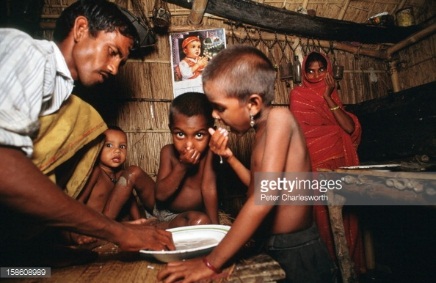 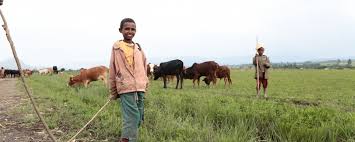 শিক্ষার অভাব
খাদ্যের অভাব
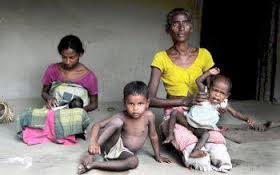 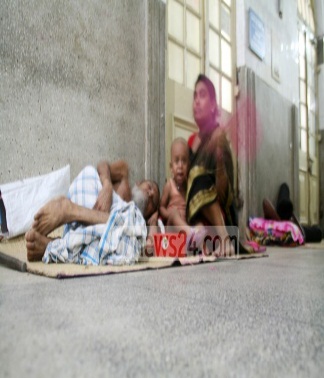 চিকিৎসার অভাব
অপুষ্টি
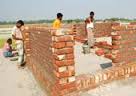 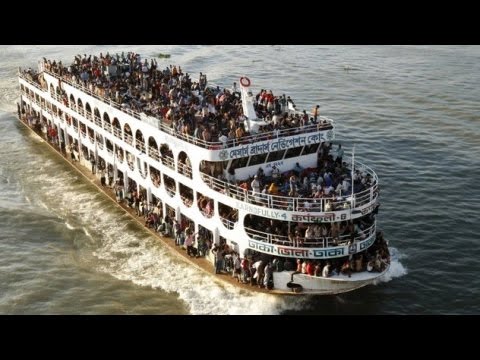 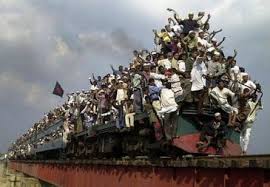 আবাদী জমি হ্রাস
শহর মূখী
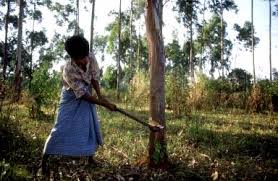 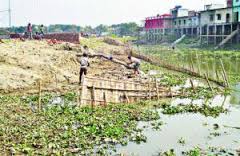 বনভূমি কমে যাওয়া
খাল-বিল,নদী-নালা ভরাট
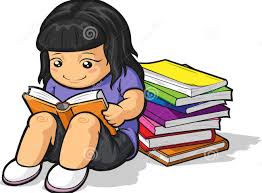 একক কাজঃ
বাংলাদেশের জনসংখ্যা বৃদ্ধির কারণে 
সৃষ্ট তিনটি করে সমস্যা লিখ।
জনসংখ্য বৃদ্ধির কারণ সমূহঃ
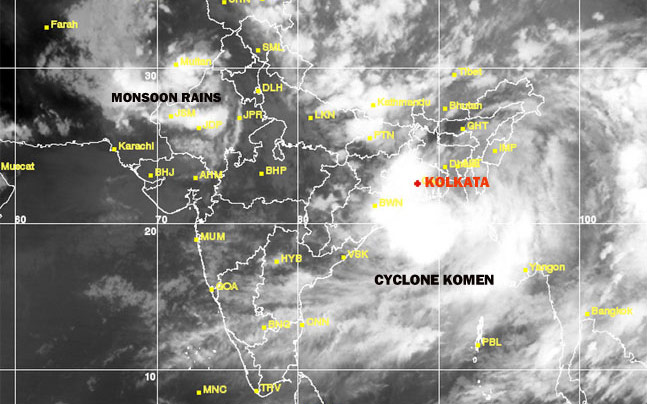 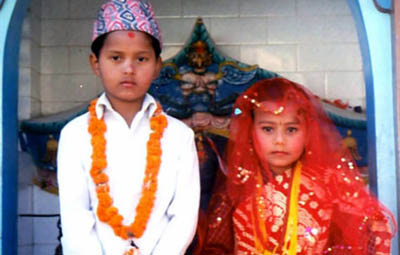 জলবায়ুর প্রভাব
বাল্যবিবাহ
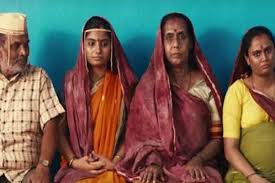 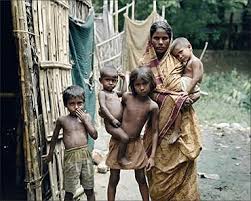 বহুবিবাহ
দারিদ্র্য
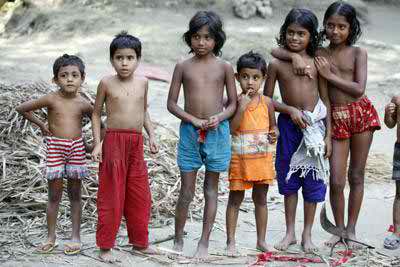 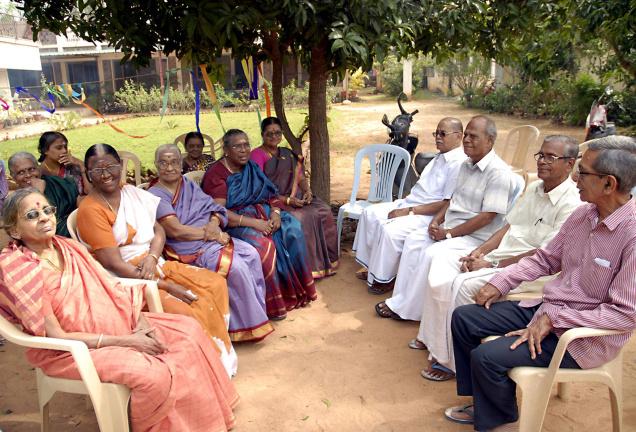 আর্থ-সামাজিক নিরাপত্তা
শিক্ষার অভাব
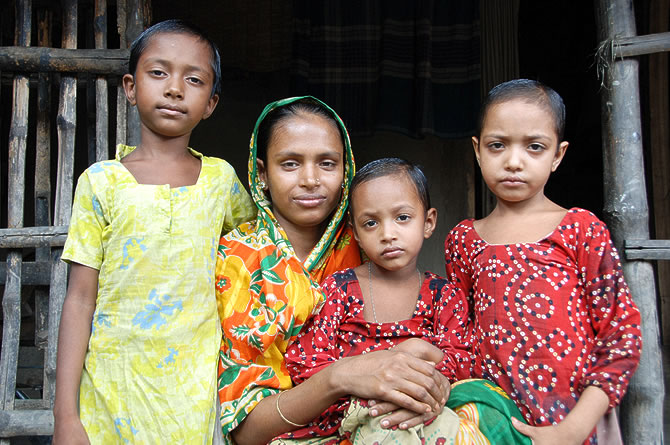 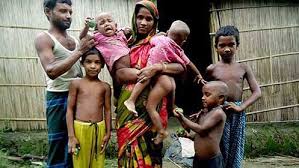 সামাজিক দৃষ্টিভঙ্গি
জন্মশাসনের অভাব
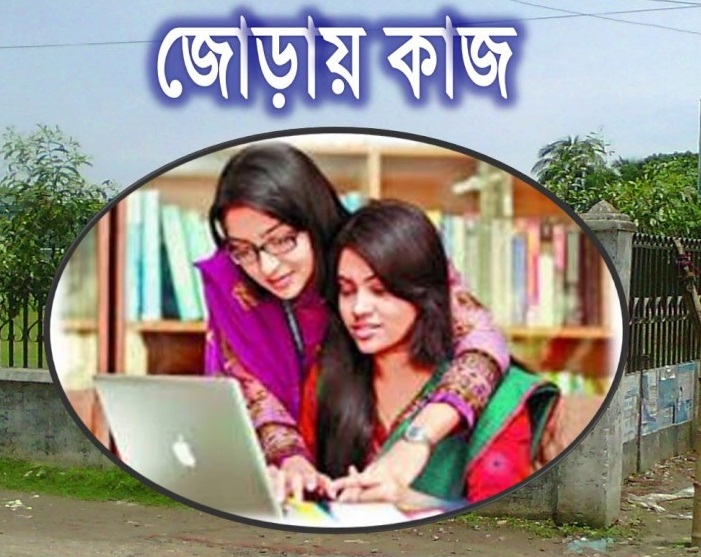 বাংলাদেশের জনসংখ্যা বৃদ্ধির কয়েকটি কারণ লিখ।
জনসংখ্যা সমস্যা সমাধানের উপায় সমূহঃ
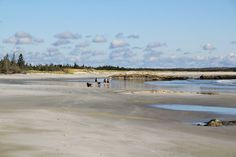 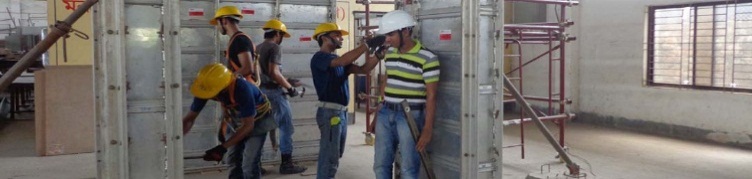 জনশক্তি রপ্তানি
জনসংখ্যা্র পুনর্বন্টন
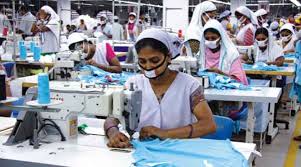 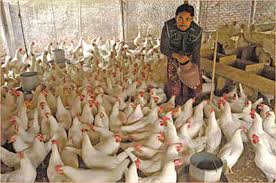 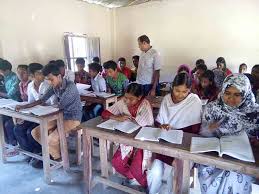 কর্মসংস্থান বৃদ্ধি ও আয় পুনর্বন্টন
শিক্ষার প্রসার
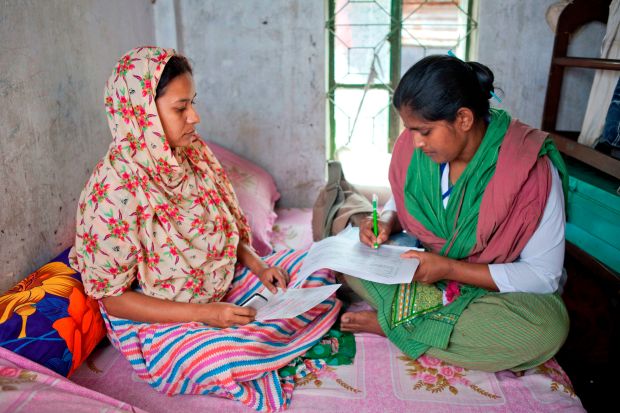 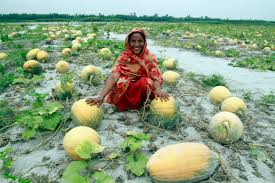 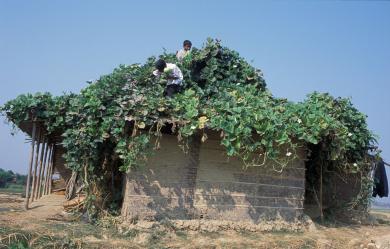 জনসংখ্যা নিয়ন্ত্রণ ও পরিবার পরিকল্পনা
অর্থনৈতিক উন্নয়ন
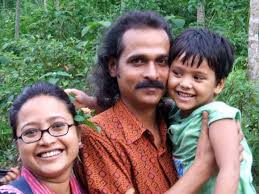 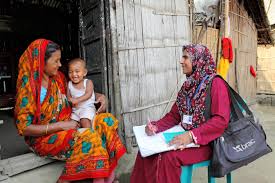 সুবিধাবঞ্চিতদের জনসংখ্যা নিয়ন্ত্রণে উদ্বুদ্ধকরণ
জনসংখ্যানীতি গ্রহন
জনসংখ্যা সমস্যা সমাধানে নাগরিক হিসেবে আমাদের করণীয়ঃ
১.জনসংখ্যার বৃদ্ধির কুফল সম্পর্কে নিজেরা 
    সচেতন হব এবং অন্যকেও সচেতন করব।
২.প্রতিবেশি নিরক্ষর ও সুবিধা বঞ্চিত শিশু    
   থাকলে ,শিক্ষার সুযোগ দানে উৎসাহিত করব।
দলীয় কাজঃ
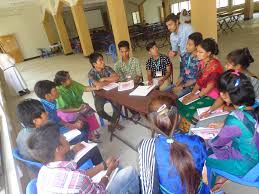 জনসংখ্যা সমস্যা সমাধানের উপায় গুলো লিখ।
মূল্যায়নঃ
জনসংখ্যা সমস্যা কী?
জনসংখ্যা জনিত দুটি সমস্যা বল।
জনসংখ্যা বৃদ্ধির কয়েকটি কারণ বল।
জনসংখ্যা সমস্যা সমাধানের কয়েকটি উপায় বল।
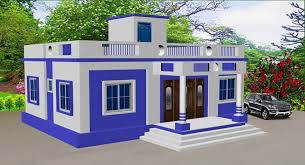 বাড়ির কাজ
তোমার প্রতিবেশিদের মধ্যে অধিক জনসংখ্যা একটি পরিবার চিহ্নিত করে পরিবারটির সমস্যার ধরন ও প্রভাব অনুসন্ধান করে খাতায় লিখে আনবে।
ছোট পরিবার সুখি পরিবার,
অর্থনৈতিক কল্যাণের ছোট পরিবার।
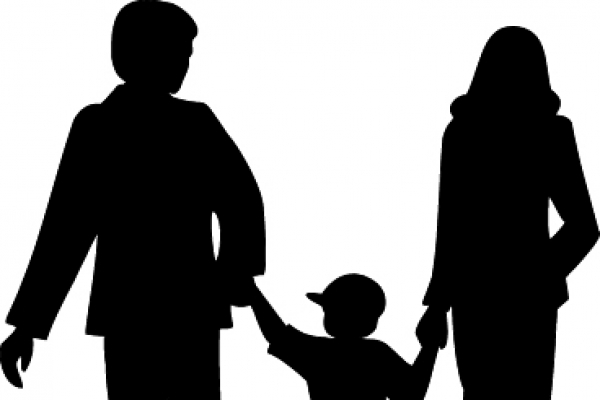 ধন্যবাদ
আবার দেখা হবে।